Загадочные сказки Шарля Перро
Шарль Перро – французский сказочник
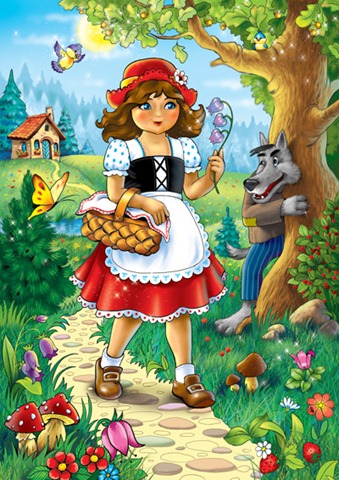 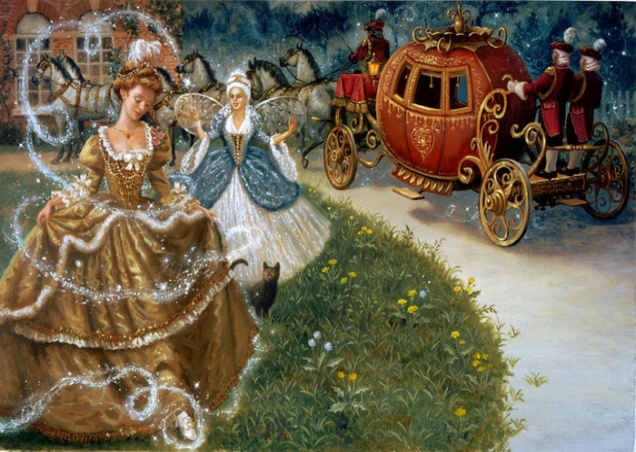 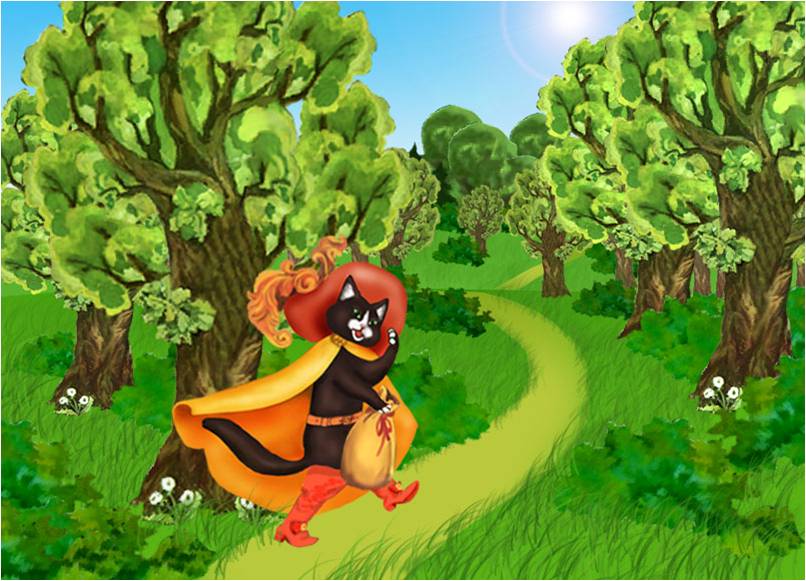 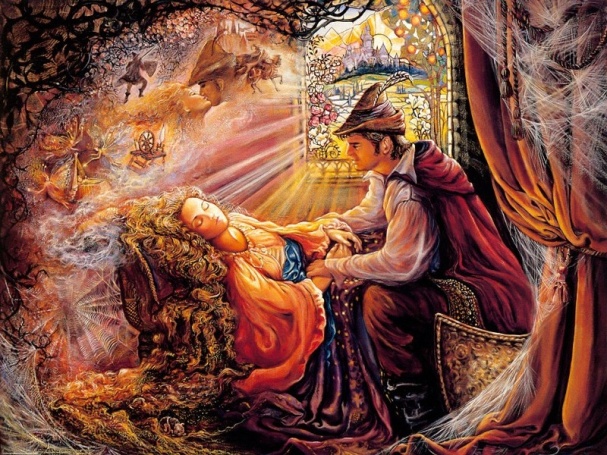 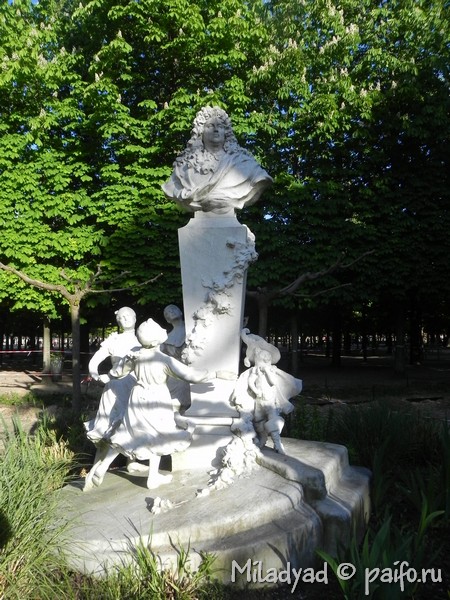 1628 г. – 1703 г.
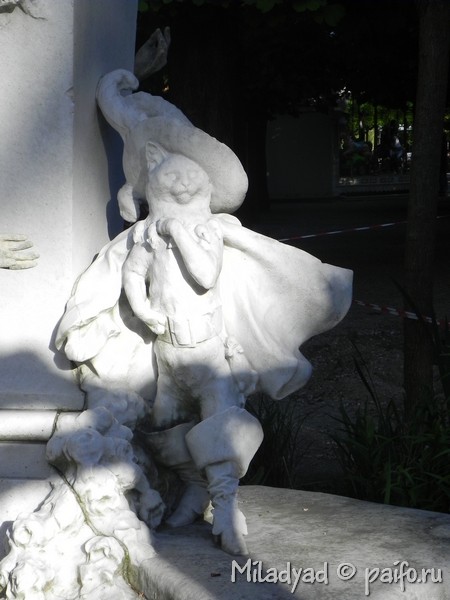 Памятник 
Шарлю Перро 
в Париже
Сказки Шарля Перро
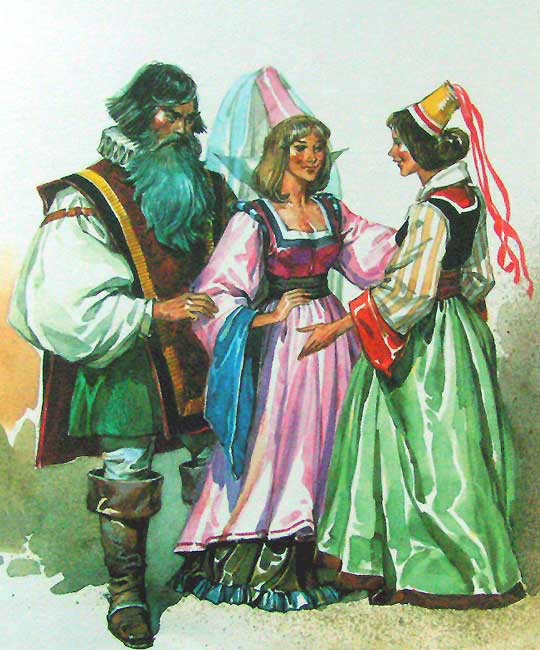 Спящая красавица
Золушка
Кот в сапогах
Ослиная шкура
Синяя борода 
Мальчик-с-пальчик
Подарки феи (Волшебница)
Красная Шапочка
Рике-Хохолок
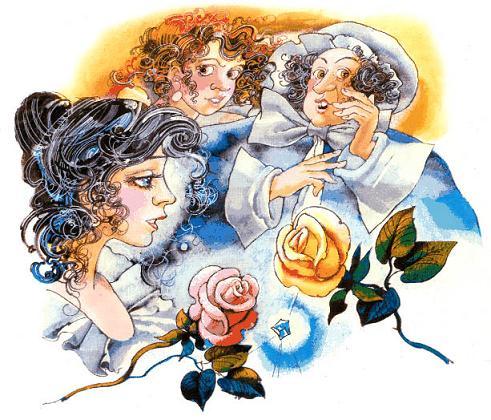 Загадки
Красная Шапочка
В шапочке я красной,Пирожки в корзинке.Вот шагаю к бабушкеПо лесной тропинке.Если встречу Волка,Я не зареву,Я тогда охотниковГромко позову.
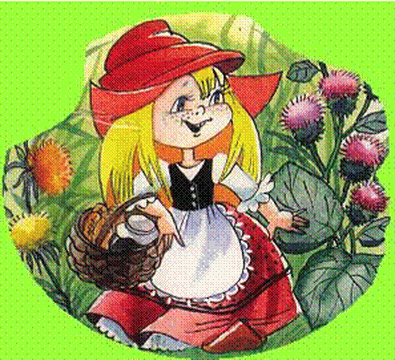 Спящая красавица
Эта сказка не нова,В ней принцесса всё спала,Феи злобной то винаИ укол веретена.
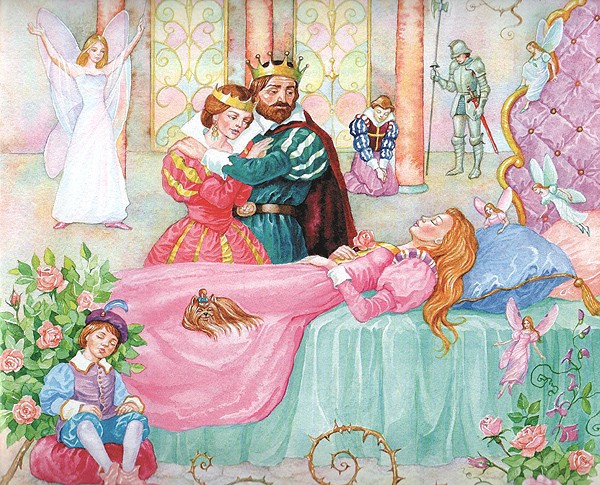 Золушка
Я на балу никогда не бывала,Чистила, мыла, варила и пряла.Когда же случилось попасть мне на бал,То голову принц от любви потерял.Туфельку я потеряла тогда же.Кто я такая? Кто тут подскажет?
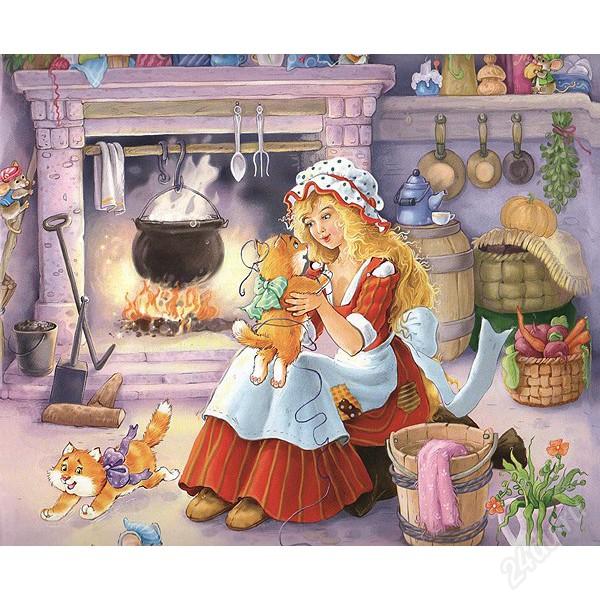 Кот в сапогах
Знайте, этого плутишку
     Никому не обхитрить:Людоеда, словно мышку,
     Умудрился проглотить!И шпоры звенят у него на ногах,
     Скажите мне, кто это?...
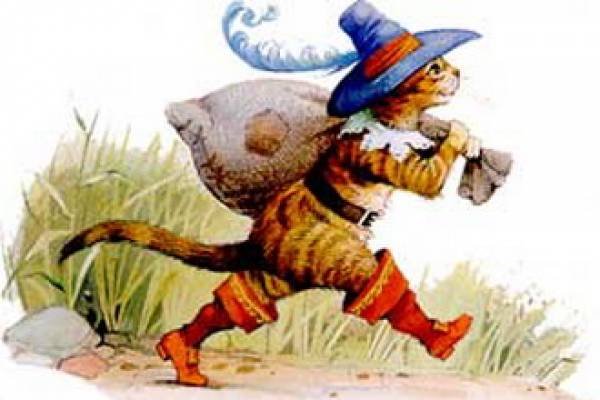 Синяя Борода
Всех жен его постигла злая участь –Лишил он жизни их…Какой злодей! Кто ж он?Назовите имя скорей!
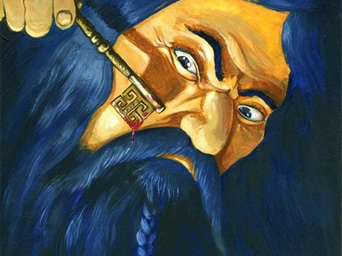 Рике-Хохолок
Жизнь красотой его не наделила,Зато умом сверх меры наградила.Ум и помог ему счастливым стать.Кто может его имя отгадать?
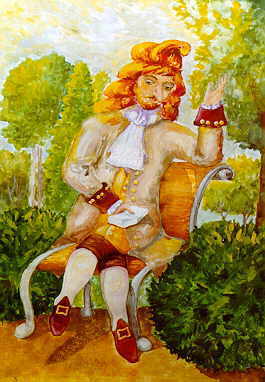